Chapter 7 – The Native Peoples of Canada
Introduction
Part A) Human ancestry timeline – animated map
Fill in the chart with events that happened during the times listed
https://www.youtube.com/watch?v=CJdT6QcSbQ0
Part B) Challenging the “Clovis first” theory
Who were the Clovis people?
Big game hunters who came to North America from Siberia across the Bering land bridge
Current theories about arrival of humans in Canada
Clovis people crossed the Bering land bridge ~13 000 years ago
Seafaring Asians crossed the Pacific Ocean to Alaska/ BC ~16 000 years ago
Humans moved across Canada’s high Arctic islands ~20 000 years ago
Why are our theories changing?
Physical evidence 1 - Fossilized human feces (coprolites) found in an Oregon cave and dated to 14 100 years old
Physical evidence 2 - Over 15 000 artifacts found in a Texas site dating to 15 000 years old
Part C) Archaeology
What is archaeology?
the study of human history and prehistory through the excavation of sites and the analysis of artifacts and other physical remains.
What are the Bluefish Caves?
Three small caves South of Old Crow in which archaeologists have excavated bone tools and butchered animal remains dating between 12 000 and 15 000 years old; tools were made with high quality stone
Dating artifacts and remains
Radiocarbon dating – a sample must be organic (i.e. contain carbon); the amount of radioactive carbon is determined and provides an age estimate
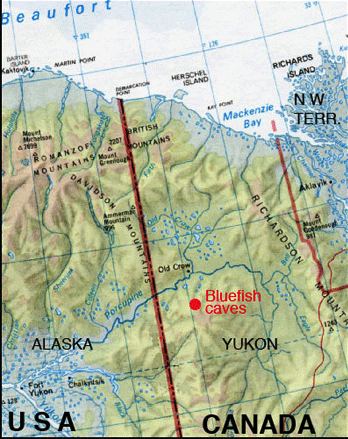 Bluefish Caves
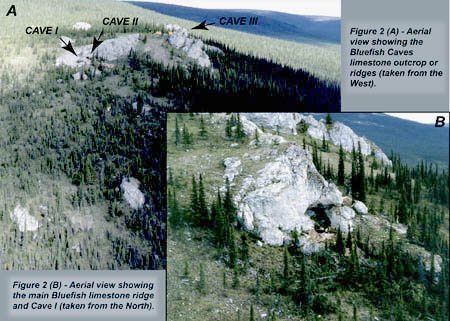 Part D) An Introduction to Anthropology
Anthropology: the study of human groupings and the interactions of human beings (i.e. how they structure their lives, deal with each other and deal with the world around them)
Read pages 186-187 in your text book
For each of the main headings in the Introduction to Anthropology, provide a one sentence summary and one example  to illustrate the heading


Part E - Definitions